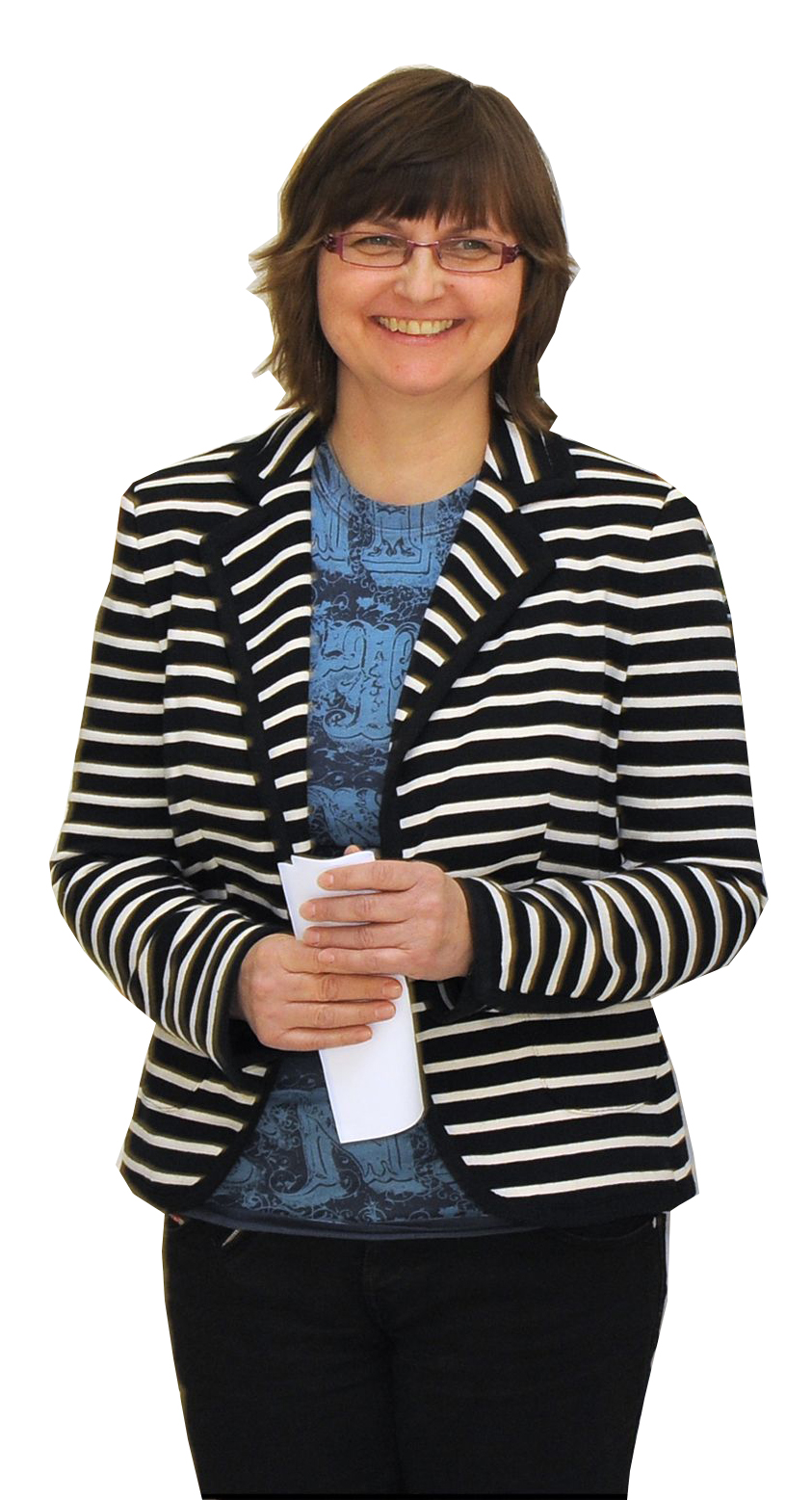 Yvona Ferencová
Bc. Jitka Burdová
GP3MP_HTGP Historie a teorie galerijní pedagogiky
Podzim 2011
Vyučující: Mgr. Alice Stuchlíková
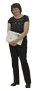 Yvona Ferencová (*1962)

1980 – 1987 Pedagogická fakulta Masarykovy univerzity
1998 – 2005 Moravská galerie, oddělení práce s veřejností, správce Kolekce uměleckých děl pro nevidomé a slabozraké
2006 – 2011 Vedoucí oddělení moderního a současného umění MG
Od 2004 oddělení moderního a současného umění, kurátor sbírky (malba, socha)

2009 titul Ph.D. – disertační práce: Apozice obrazu -"metoda kruhové oscilace a její uplatnění při zprostředkování současného umění veřejnosti“
Publikace
 Apozice obrazu. Brno: Nakladatelství Pavel Křepela 2009.

Katalogy k výstavám, např.: 
 … a nezapomeňte na květiny. Brno: Moravská galerie v Brně, 2010.
 Dominik Lang, Pohled pro diváka. Brno: Moravská galerie v Brně, 2010.
 Kateřina Šedá, Každej pes jiná ves. Brno: Moravská galerie v Brně, 2007.
Ocenění 
 2001 první cena ministra kultury ČR v kategorii učebnice a pomůcky v soutěži Nejkrásnější kniha roku 2001 za katalog k výstavě Možná sdělení
 
Přednášky a workshopy pro Radu galerií ČR, Národní galerii v Praze, VŠUP Zlín, Národnú galériu v Bratislavě, Univerzitu Karlovu v Praze aj.
Letní výtvarná sympozia , např. v Galerii Sýpka u Vlkova.
Projekty pro nevidomé a slabozraké návštěvníky galerie – Možná sdělení, Neviditelná příčina.
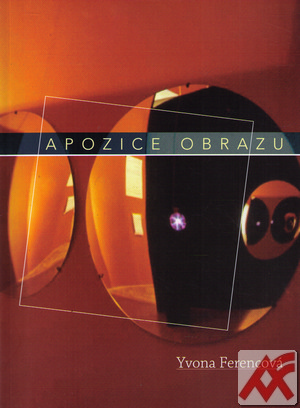 Zprostředkování umění
Ve stále větší míře sehrávají důležitou roli galerijní pedagogové, jejichž úkolem je ukázat návštěvníkům cestu k autentickému vnímání uměleckého díla, umožnit jim 
co nejhlubší prožitek umění a také muzeu připravovat potenciální stálé návštěvníky. 
(…) Nikdo doposud nestanovil měřítka vymezující ani nikterak omezující jejich činnost. 
O to více však záleží na jejich osobnosti, zájmech, vnímavosti, na jejich tvořivých schopnostech, zkušenostech, ochotě přijímat nové podněty, sebevzdělávat se.¹
Kvalitní příprava je nezbytným předpokladem 
pedagogovy práce.²
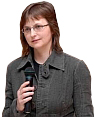 Lektor vstupuje do role provázejícího. Má rozumět, účastnit 
se programu spolu se svými svěřenci, inspirovat a povzbuzovat, ne však kontrolovat a hodnotit. (…) Učí jakoby mimochodem.³
Metoda kruhové oscilace
„ (…) kroužením kolem ohniska, hledáním i v poměrně vzdálených sférách napříč         obory, se přibližujeme dílu, k němuž se vše vztahuje.“⁴
 ponechání prostoru účastníkům, kteří skrze dílo poznávají sebe sama
 vede ke kreativitě, vytvoření vlastního názoru
 dialog
 nejdůležitější je účastník

Lektor:
stojí v ústraní, ale přitom ovlivňuje průběh
 otevřený
 spontánní
 empatický
 schopný improvizovat
Naučit vidět oči i mysl, to je základní úkol pedagogů.⁵
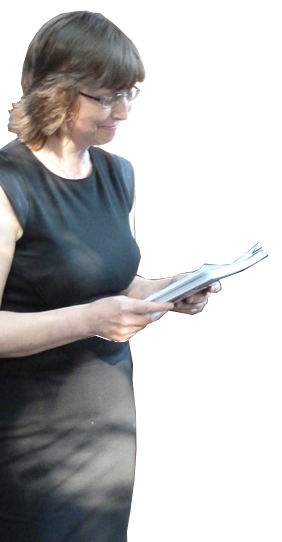 Zprostředkováváme-li umělecké dílo druhým, měli bychom vždy ponechat dílu dostatek prostor k jeho vlastnímu působení, otevřít sebe i druhé dílu, abychom mohli přijímat, co samo nabízí.⁶
Konkrétní příklad použití metody kruhové oscilace
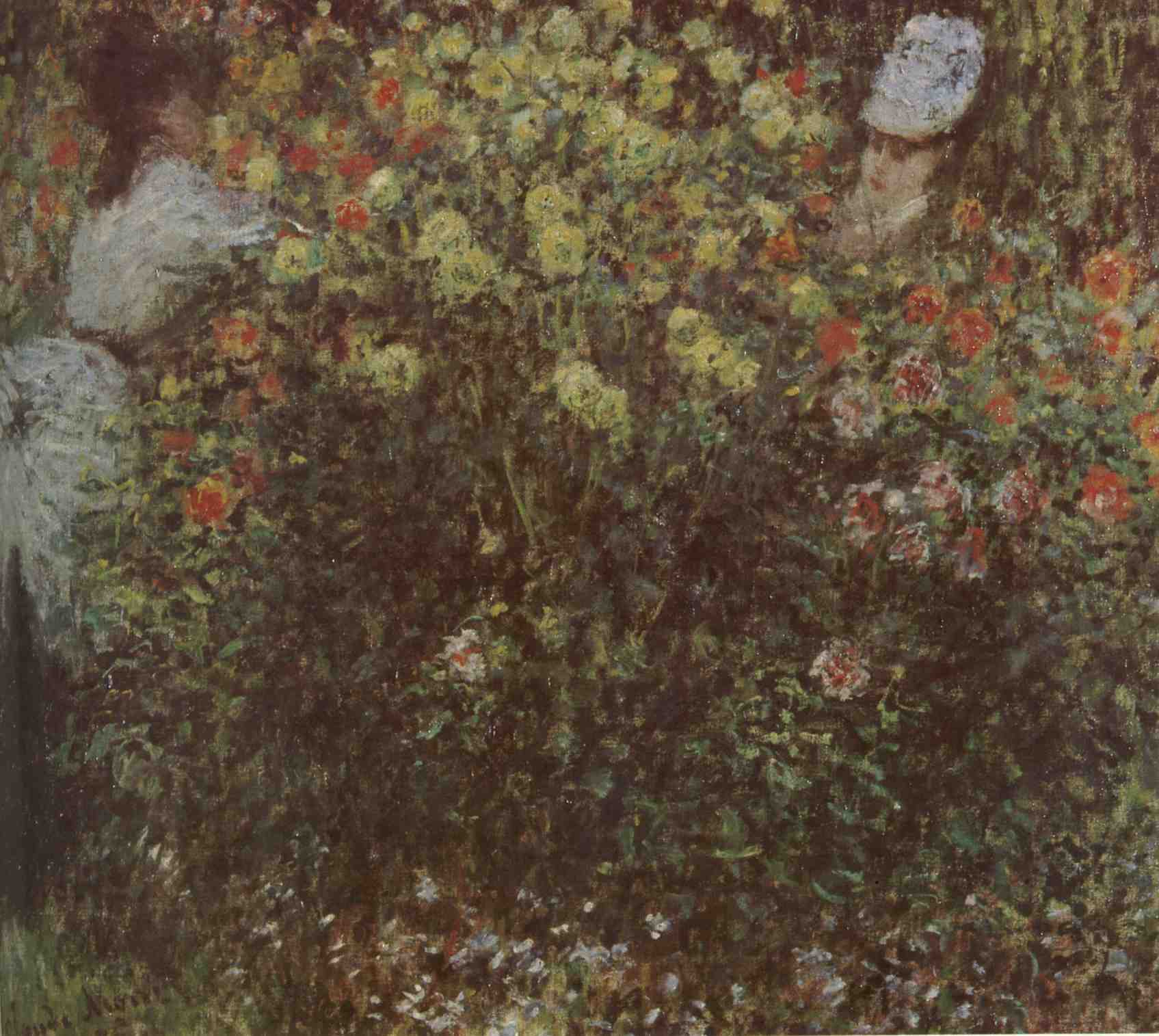 Claude Monet, Dámy v květinách (1875), Veletržní palác Národní galerie, Praha
Claude Monet, Dámy v květinách – popis programu „Barevné proměny“

 podrobná příprava lektora, seznámení se s dílem ze všech hledisek (obsah, kontext, mimoumělecké přesahy) 
 určení cíle a tvaru programu

Vlastní program:
 vstupní dialog - stimulační impulz – různé světelné jevy (slunce, hvězdy, duha, červánky, stín,…)
 smyslové poznání – pozorování optických jevů v blízkém okolí, barevné nuance stínů
 vizuální zkušenost – simulace změn světelných podmínek pomocí barevných fólií (aditivní a substraktivní míšení)
 paměť jako prostředek poznávání – tvorba obrazu – účastníci tvoří obraz části dne některého ročního období podle vlastní volby pomocí archů transparentních barevných papírů, následuje prohlídka vytvořených kompozic
 rozumové poznání – před originálem obrazu, analýza díla účastníky, závěrečná diskuze
 program je možné rozvinout představením děl umělců pracujících s čistou barvou (Mark Rothko, Jackson Pollock,…)
Přestože v něm (programu) není použita metoda kruhové oscilace ve všech jeho částech, je patrná zvláště v úvodní části.⁷
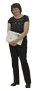 Letní výtvarná sympozia

 týdenní setkávání konaná v návaznosti na aktuální výstavy současného umění
Sebevědomí tvůrčího projevu dětí, bezprostřednost kontaktů s umělci, 
kdy přednášky spojené s workshopy získaly podobu přátelských setkání, pozorování jevů v přírodě přirozeně související s potřebou objevovat sympozium přetvořily v pouhé bytí v krajině a na místě. „Pouhé“ ne ve smyslu pejorativním, ale jako nejvzácnější výtěžek celé akce.⁸
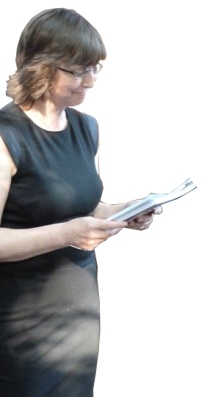 Příklad – Galerie Sýpka u Vlkova – téma Světlo
Oheň (zapalování ohňů, kresba ohněm, uhlíky, světla na vodní hladině,…)
Čas (sluneční hodiny, fotodokumentace cyklu rozvíjení květin,…)
Světlo a tma (prozařování, fotografování stínů a světelných projekcí,…)
Voda (fotografování pod hladinou, objekty z igelitů a vody,…)
Barokní architektura a světlo (návštěva barokních kostelů s výkladem)
Slunce ( přednáška o Slunci, pozorování slunečních skvrn dalekohledem,…)
Hvězdy a měsíc (noční pozorování, pokusy s plastovými polokoulemi,…)
Práce galerijního pedagoga je úzce spjatá s objevováním. Touha proniknout k podstatě díla je motor, který ho udržuje ve stálém napětí tvůrčího hledání. (…) Je hledačem, uvaděčem, průvodcem a divákem zároveň.⁹
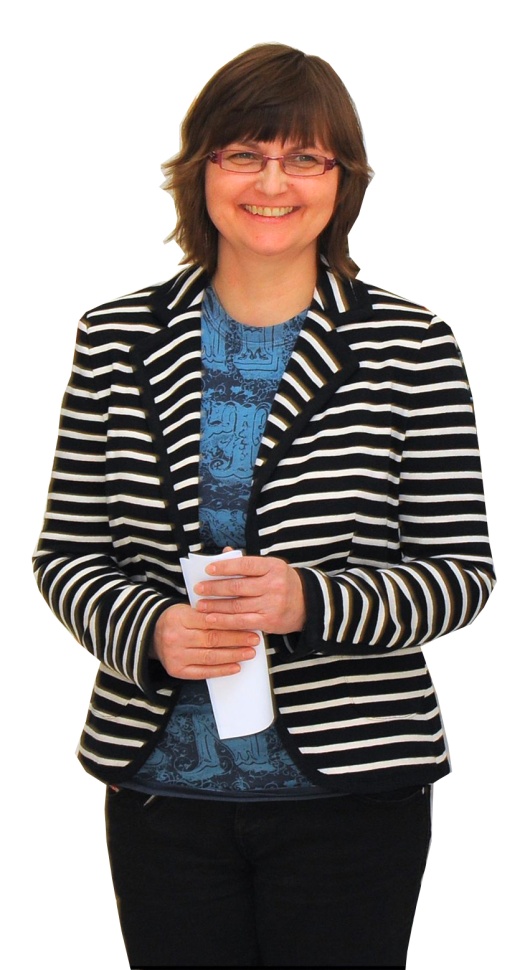 Citace
¹ Ferencová, Yvona. Apozice obrazu. 1. vyd. Brno: Pavel Křepela, 2009. s.9. ISBN 978-80-86669-12-0 (brož.) 
² Ferencová, Yvona. Apozice obrazu. 1. vyd. Brno: Pavel Křepela, 2009. s.16. ISBN 978-80-86669-12-0 (brož.) 
³ Ferencová, Yvona. Apozice obrazu. 1. vyd. Brno: Pavel Křepela, 2009. s.16. ISBN 978-80-86669-12-0 (brož.) 
⁴ Ferencová, Yvona. Apozice obrazu. 1. vyd. Brno: Pavel Křepela, 2009. s50.. ISBN 978-80-86669-12-0 (brož.) 
⁵ Ferencová, Yvona. Apozice obrazu. 1. vyd. Brno: Pavel Křepela, 2009. s.48. ISBN 978-80-86669-12-0 (brož.) 
⁶ Ferencová, Yvona. Apozice obrazu. 1. vyd. Brno: Pavel Křepela, 2009. s.47. ISBN 978-80-86669-12-0 (brož.) 
⁷ Ferencová, Yvona. Apozice obrazu. 1. vyd. Brno: Pavel Křepela, 2009. s.59. ISBN 978-80-86669-12-0 (brož.) 
⁸ Ferencová, Yvona. Apozice obrazu. 1. vyd. Brno: Pavel Křepela, 2009. s.81. ISBN 978-80-86669-12-0 (brož.) 
⁹ Ferencová, Yvona. Apozice obrazu. 1. vyd. Brno: Pavel Křepela, 2009. s.170. ISBN 978-80-86669-12-0 (brož.) 

Literatura
 Ferencová, Yvona. Apozice obrazu. 1. vyd. Brno: Pavel Křepela, 2009. 183 s. ISBN 978-80-86669-12-0 (brož.) 
 Moravská galerie v Brně [online]. Brno: 2010 [cit. 2011-12-O6]. Yvona Ferencová. Dostupné z WWW: http://www.moravska-galerie.cz/moravska-galerie/o-galerii/veda-a-vyzkum/odborne-zivotopisy-kuratoru-mg/ferencova.aspx.